Famous Artwork Remake Challenge
Pick 3-5 artworks to remake using yourself, your family, and props.
Get creative and have fun!
EXAMPLE SLIDE
Copy your pictures onto the powerpoint and place them next to the artwork you are imitating.
Upload your version of the slides to schoology when you are done.
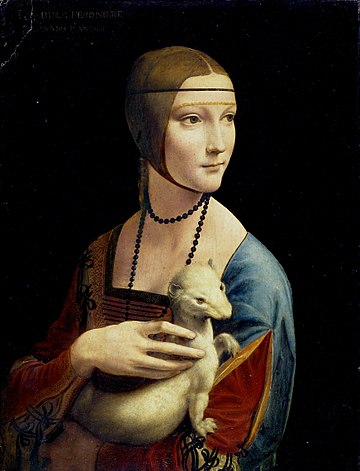 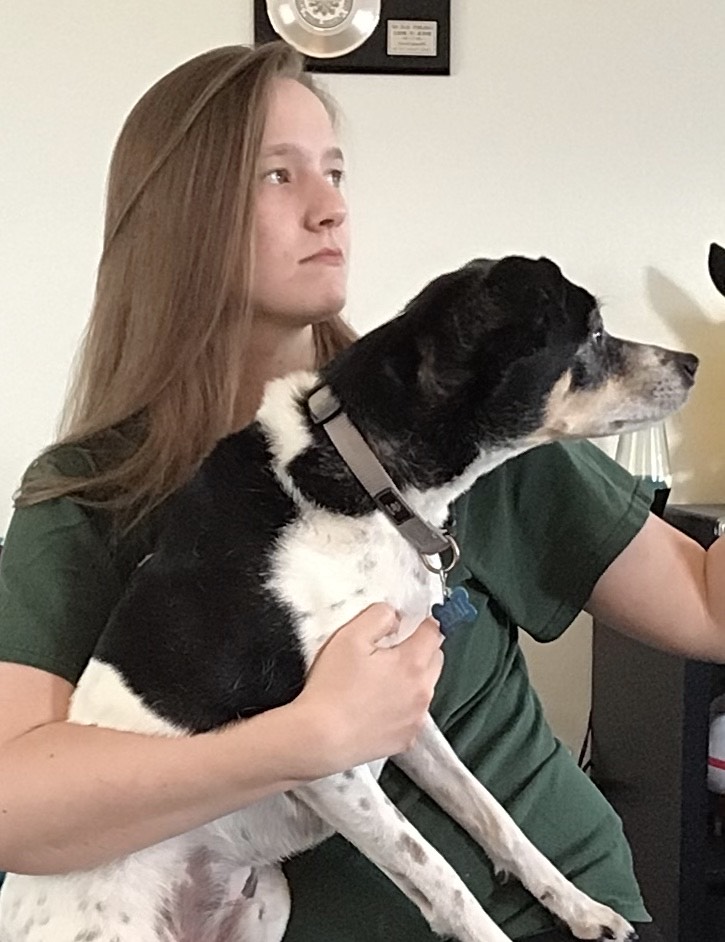 Leonardo Da Vinci, Lady with an Ermine, 1489-1490
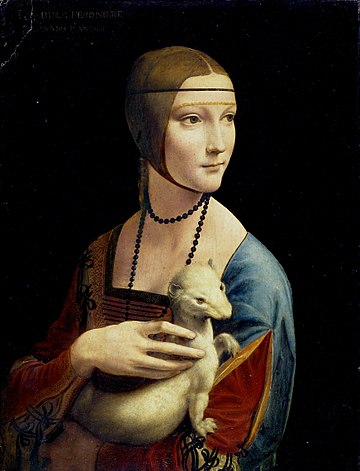 Gustave Courbet, The Desperate Man, 1843-45
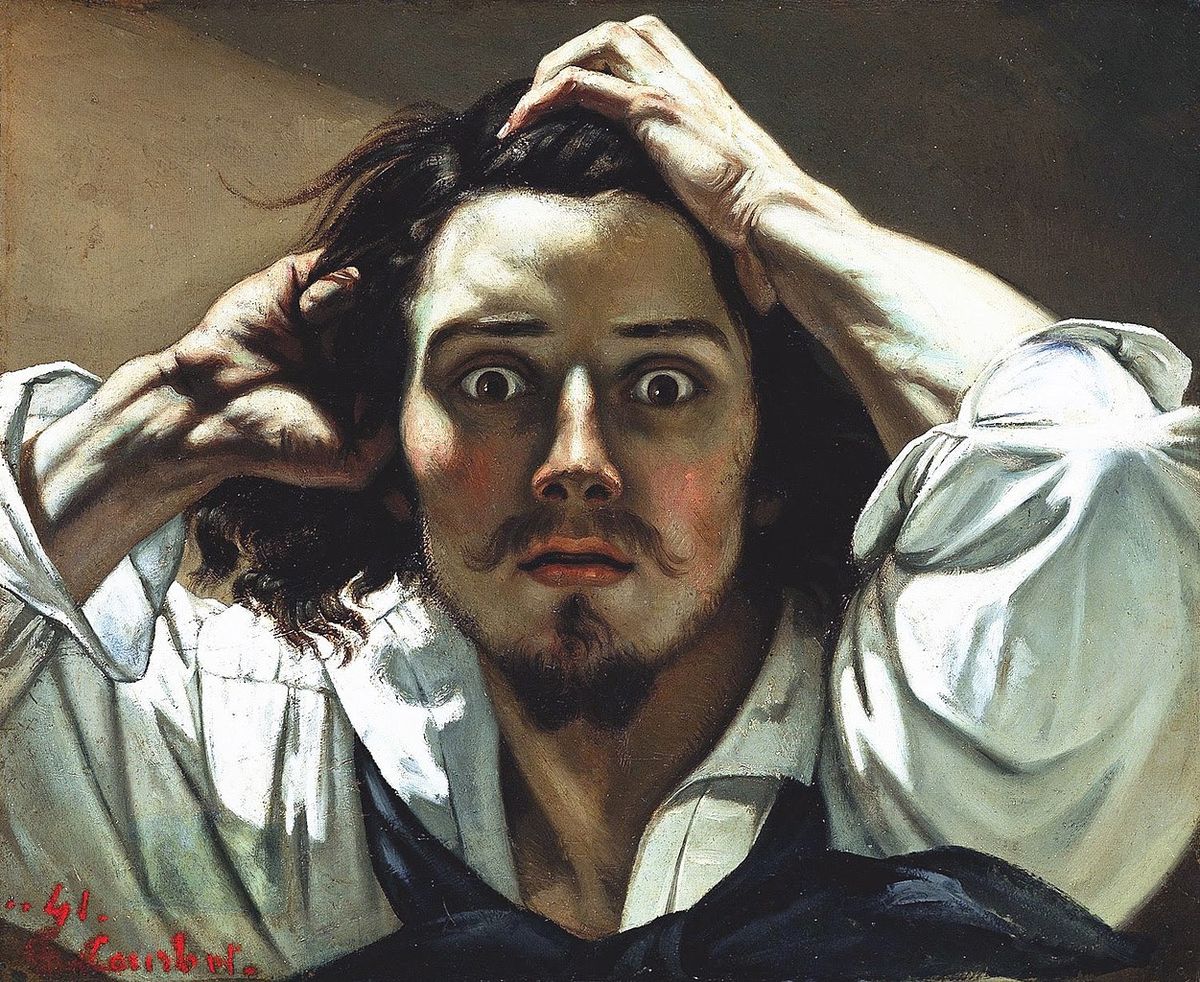 Leonardo Da Vinci, Mona Lisa, 1503-1506
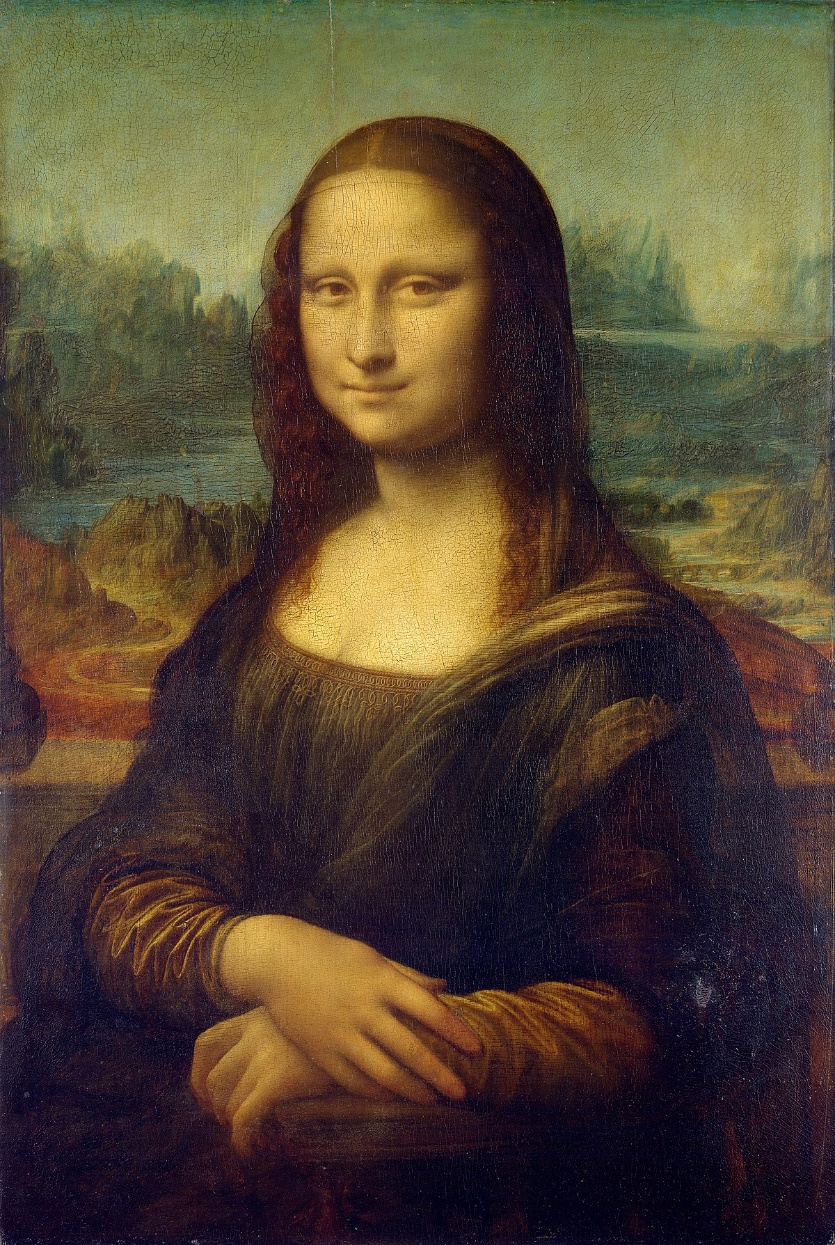 Johannes Vermeer, Girl with a Pearl Earring, 1665
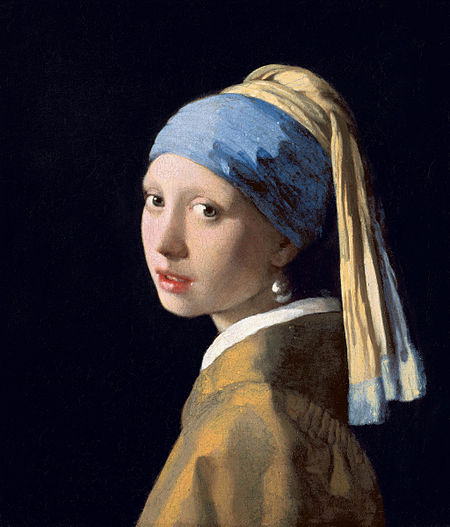 Grant Wood, American Gothic, 1930
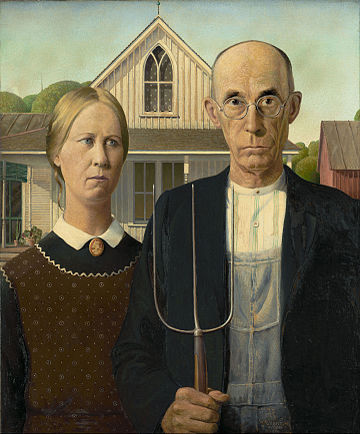 Caspar David Friedrich, Wanderer above the Sea of Fog, 1818
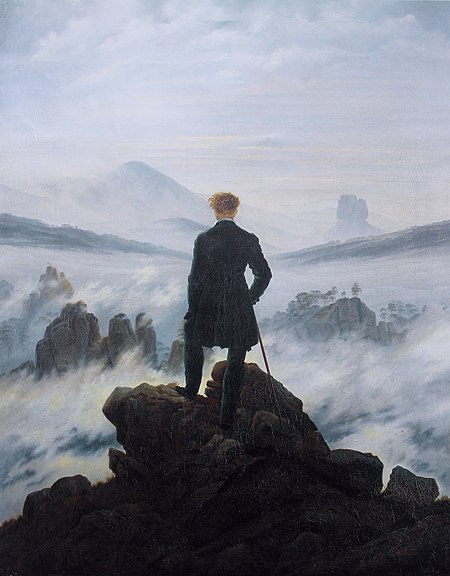 Pablo Picasso, The Old Guitarist, 1903
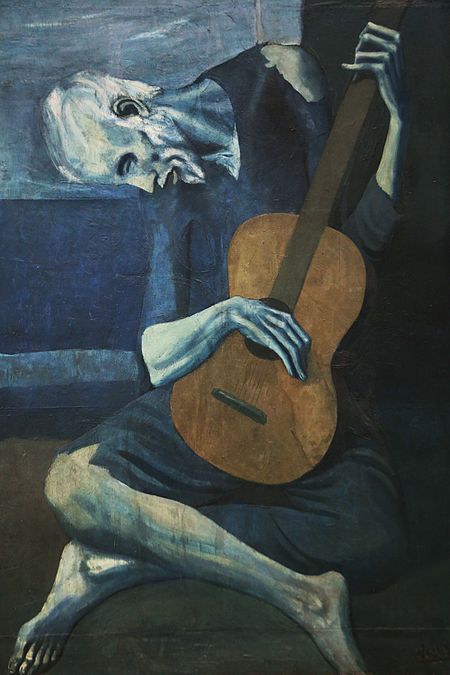 Hans Holbein, The Ambassadors, 1533
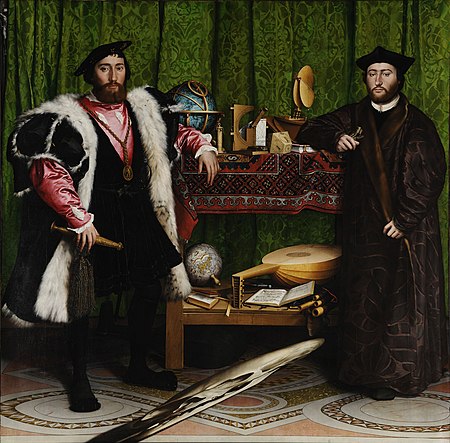